Beginner
LAST UPDATED | JULY 16, 2021
Google My Business
DISOVER THE MOST POWERFUL FREE ONLINE TOOL FOR SMALL BUSINESSES.
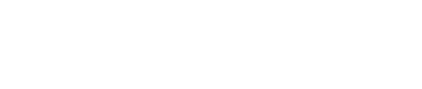 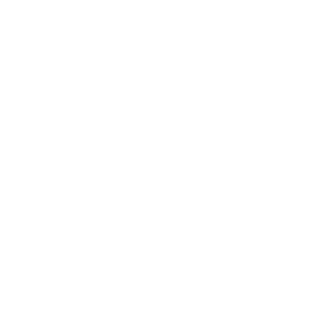 Ecommerce
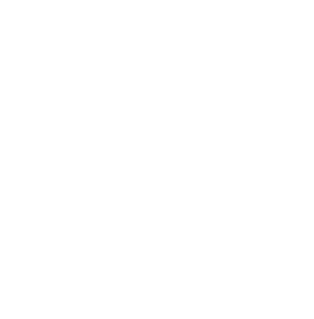 Web Development
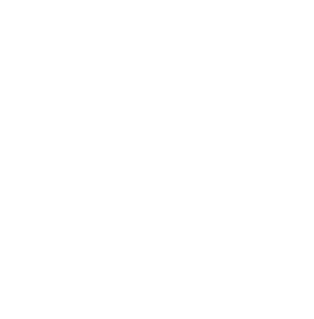 Branding
People First Marketing
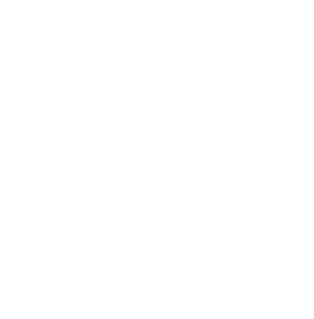 Email Marketing
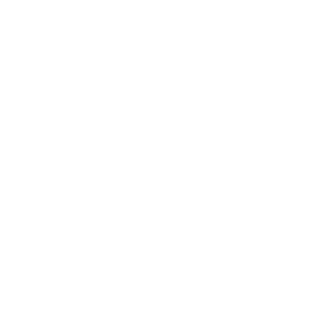 Film & Photography
Using transparency and communication to build business relationships.
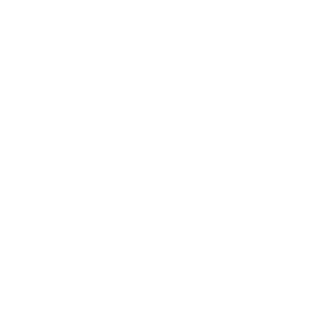 Education
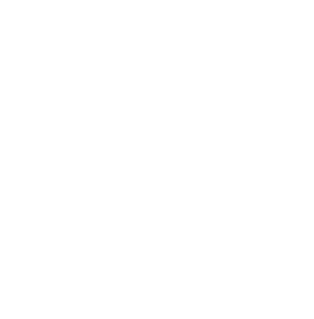 Crowdfunding
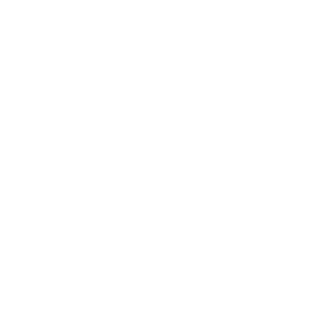 Digital Marketing
P: 519-835-3009
E: hello@2h.media
What You’ll Learn
What is a GMB
Why it’s important
Account setup
Managing the basics
Adding company branding
Starting verification
Q & A
Where can I see a GMB listing
Go to www.google.com 
In the search field type the name of any small or medium sized business.
Hauser Company
Arabella Park Beer Bar
2H Media
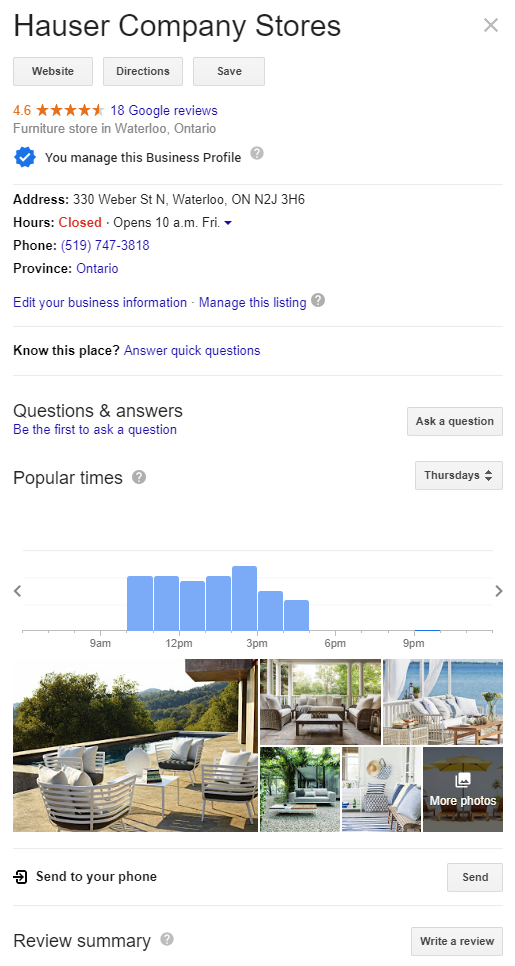 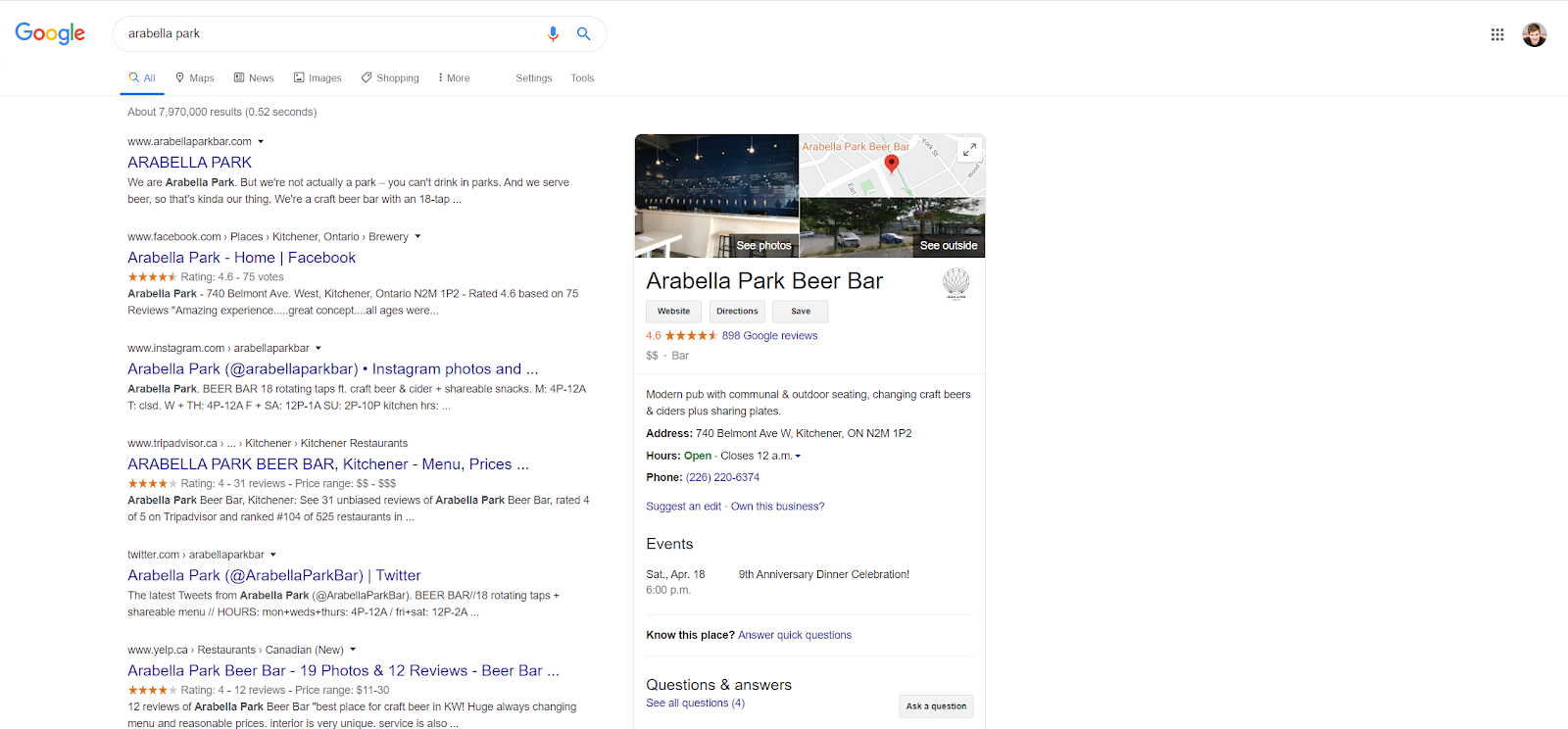 01
Creating Your GMB
Starting From Scratch
STEP BY STEP
Open a web browser
In the search bar enterwww.google.com/business
Sign in with your Gmail account*

*If you don’t have a Gmail account raise your hand.
Adding A New Location
Find Your Location
Finding The Right Category
DETAILS
There are over 3000 Google My Business categories
You can have only 1 Primary Category
Can have up to 10 subcategories, but fewer is recommended
Add Your Business To Google
Optimizing Your Business Category
For best results:
Be as specific as possible
Add the least number of categories as possible
Describe your business, not your amenities
If you are adding a new restaurant to Google My Business and that restaurant has a bar,  you should not add “Bar” as a category because that does not describe your business, it describes your amenities.
Bricks & Mortar vs Online
WE HAVE 2 SEPARATE OPTIONS
Having a service area without a location
Displaying your physical store address
We will start with the service area. If you have a physical store please find 3 photos of your physical location.
Do You Have A Physical Location - NO
What Are Your Service Locations?
Do You Have A Physical Location - YES
Adding Your Basic Information
Opt Out Of Email Updates
Verify Later
What Are Your Operating Hours?
Opt Into Messaging
Business Description
BEST COPYWRITING PRACTICES 

Paragraph 1: Explain who you are.
Paragraph 2: Explain what you do.
Paragraph 3: Explain how you are better (what is your competitive advantage.)
Get Started With Photos
The Photo’s Tab
Add your logo, a cover photo and a few additional photos of your business in action.

GOOGLE MY BUSINESS COVER PHOTO SIZE: 
1080 x 608 pixels (minimum 480 x 270; maximum 2120 x 1192) Format: JPG or PNG. 
Size: Between 10 KB and 5 MB.
Skip Google Ads For Now
Listing Created
02
GMB Home
The GMB Menu
Understanding the Menu

Based on the business category you chose you will have a unique set of options in the menu.

Everyone will have some similar options
The GMB Menu
GMB Basic Options

Info
Photos
03
GMB Info
The Info Tab
The information you enter into the Info Tab will be public.
Adding Special Hours
Holidays
04
GMB Photos
The Photos Tab
Based on your category you may have different options
The pictures you already uploaded can be found here.
05
GMB Verify
Verification
Your account must be verified prior to it being accessible by the public.
Verification
If you haven’t added an address you must enter this information for Google.

This information will not be public
Choose A Way To Verify
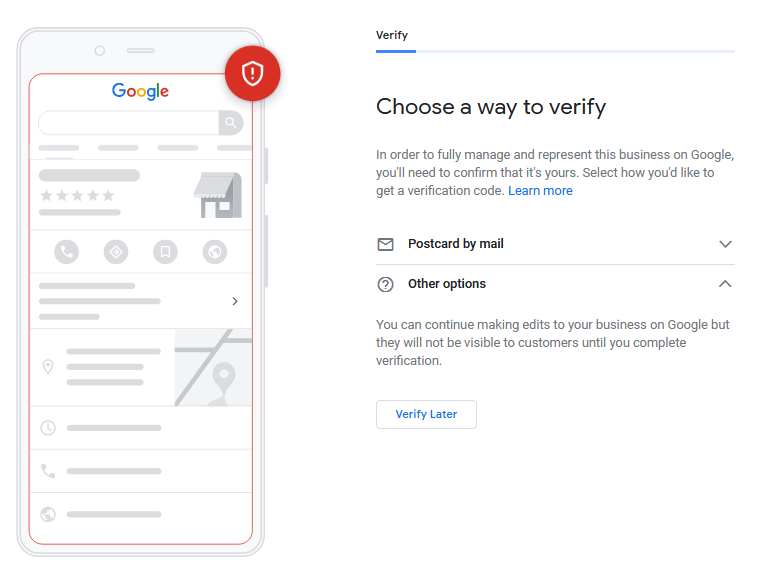 Google will Snail Mail you a post card.
Skip Google Ads… Again
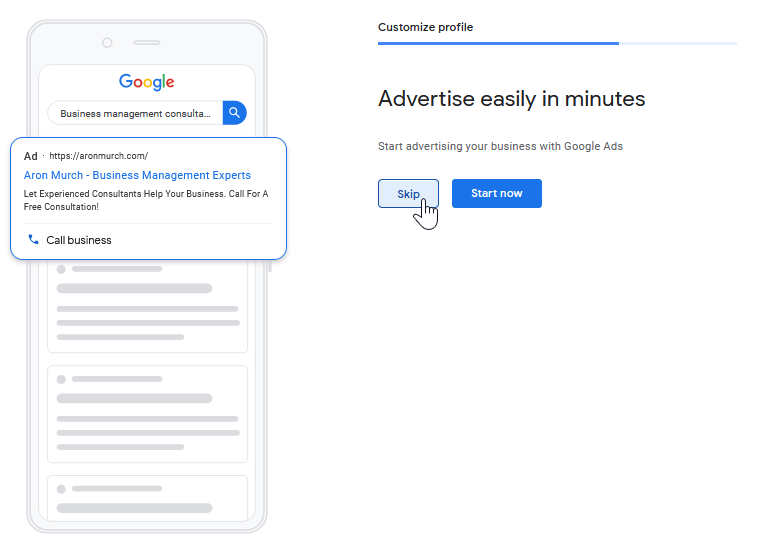 Enter Your Verification Code
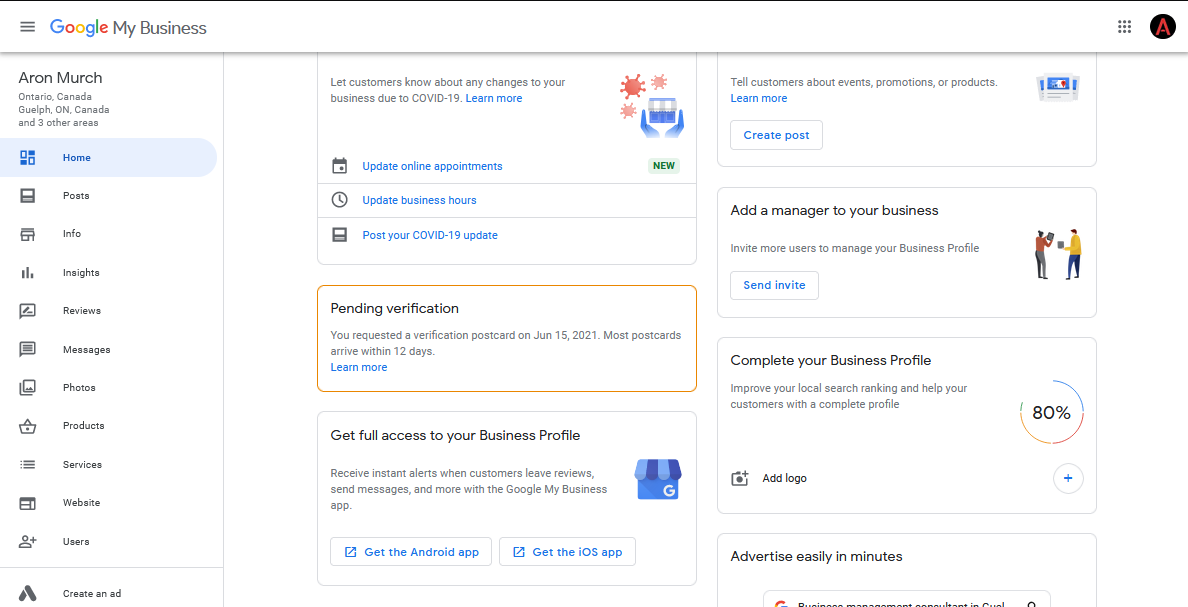 Questions?
How do I get the slides?
Visit https://2h.media. The slides are on the workshop page.


How do we connect?
Follow 2H Media on LinkedIn.


Specific questions?
Give us a call.
P: 519-835-3009
E: hello@2h.media
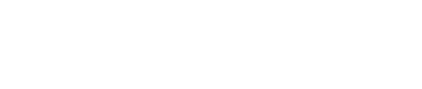